Faces of Spiritual Apathy
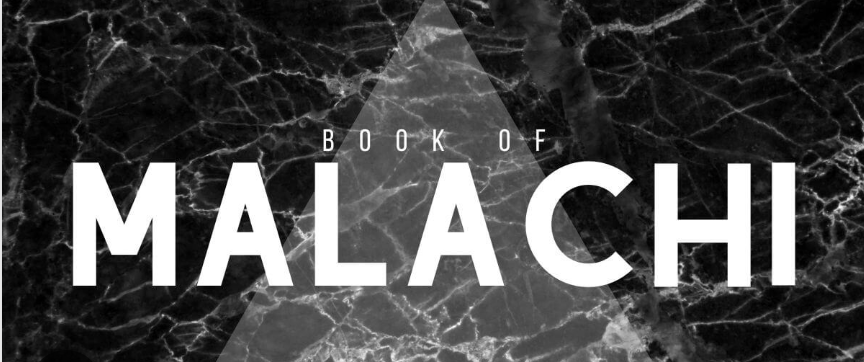 Poor crops and a faltering economy (3:11)

Intermarriage with the non-Jewish heathens (2:11)

Defilement, compromise, and corruption of the spiritual leadership–the priesthood (1:6)

The oppression of the poor (3:5)

A general disdain of genuine faith (1:13)

Lack of support for the needs of the temple (1:8-10)
In Malachi’s day, society was:

Materialistic 

Secularistic 

Smug 

Wrapped in the clothes of a dead religion 

Divorce-prone 

Callous about the plight of the poor 

Conceited in their dismissal of God
1. God’s Love is Forgotten by His People  

Malachi 1:2, “‘I have loved you,’ says the Lord. But you say, ‘How have You loved us?’ ‘Was not Esau Jacob’s brother?’ declares the Lord. ‘Yet I have loved Jacob.’” 

1 Jn. 4:19, “We love, because He first loved us.”   

2. Israel Compromised Spiritual Leadership – (Mal.1:6-2:9)

1 Jn. 2:4, “The one who says, ‘I have come to know Him,’ and does not keep His commandments, is a liar, and the truth is not in him.”
3. Unfaithfulness in Marriage (Mal. 2:10-16)

Faithfulness to God is seen in faithfulness to your marriage vows. 

Commitment to God is seen in a commitment to your spouse and family. 

4. God’s Justice Is Questioned - Mal. 2:17-3:5

Malachi 2:17  “Where is the God of justice?” 

Malachi 3:1  “Behold, I send my messenger, and he will prepare the way before me. And the Lord whom you seek will suddenly come to his temple; and the messenger of the covenant in whom you delight, behold, he is coming, says the LORD of hosts.
5. Israel was Poor in their Giving  Refused to Repent  (Mal. 3:6-12)

Matthew 6:21 “For where your treasure is, there your heart will be also.” 

Malachi 3:8-10 
8 Will man rob God? Yet you are robbing me. But you say, ‘How have we robbed you?’ In your tithes and contributions. 9 You are cursed with a curse, for you are robbing me, the whole nation of you. 10 Bring the full tithe into the storehouse, that there may be food in my house. And thereby put me to the test, says the LORD of hosts, if I will not open the windows of heaven for you and pour down for you a blessing until there is no more need.
6. They Did Not Believe in the Reality of Eternity (Mal. 3:13-4:6)

“For behold, the day is coming, burning like an oven, when all the arrogant and all evildoers will be stubble. The day that is coming shall set them ablaze, says the LORD of hosts, so that it will leave them neither root nor branch. 2 But for you who fear my name, the sun of righteousness shall rise with healing in its wings. You shall go out leaping like calves from the stall. (Malachi 4:1-2)
The proud are the ones who have forgotten God’s love.

The proud compromise in their leadership.

The proud are unfaithful to their wives.

The proud question God’s fairness and refuse to give generously. 

The proud are those who will experience the reality of eternal torment.
The humble remember God’s love.

The humble seek to be godly leaders. 

The humble are faithful to their wives.

The humble do not question God’s justice.

The humble give generously from the heart. 

The humble will experience God’s righteousness forever.
Let’s Take these points home:

 Setbacks should not lead to Apathy.

Genesis 50:20
20 As for you, you meant evil against me, but God meant it for good, to bring it about that many people should be kept alive, as they are today.

Acts 2:23
23 this Jesus, delivered up according to the definite plan and foreknowledge of God, you crucified and killed by the hands of lawless men.

B.  Part of being In Christ is Developing Your Enthusiasms for God
C.  Focusing on Christ’s Return will keep you Hot and Not Lukewarm

Malachi 3:1 “Behold, I send my messenger, and he will prepare the way before me. And the Lord whom you seek will suddenly come to his temple; and the messenger of the covenant in whom you delight, behold, he is coming, says the LORD of hosts.

1 John 2:28
28 And now, little children, abide in him, so that when he appears we may have confidence and not shrink from him in shame at his coming.
D. Obedience to Christ is the Only Cure      for Apathy

No one can be apathetic who has been transformed by Christ. 

No one can be apathetic who has been awakened to the Gospel message. 

No one can be apathetic who gets to share the message and make disciples.
No one can be apathetic who is totally involved in the Lord’s church. 

No one can be apathetic who is looking forward Christ’s return.
 
No one can be apathetic who gets to enjoy Christ face-to-face forever in Heaven.
Faces of Spiritual Apathy
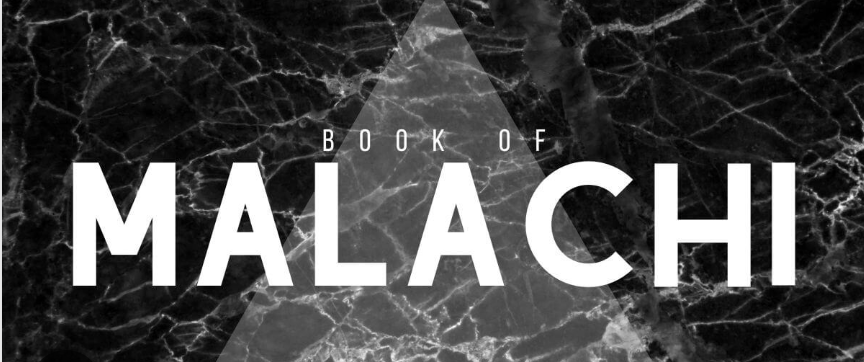